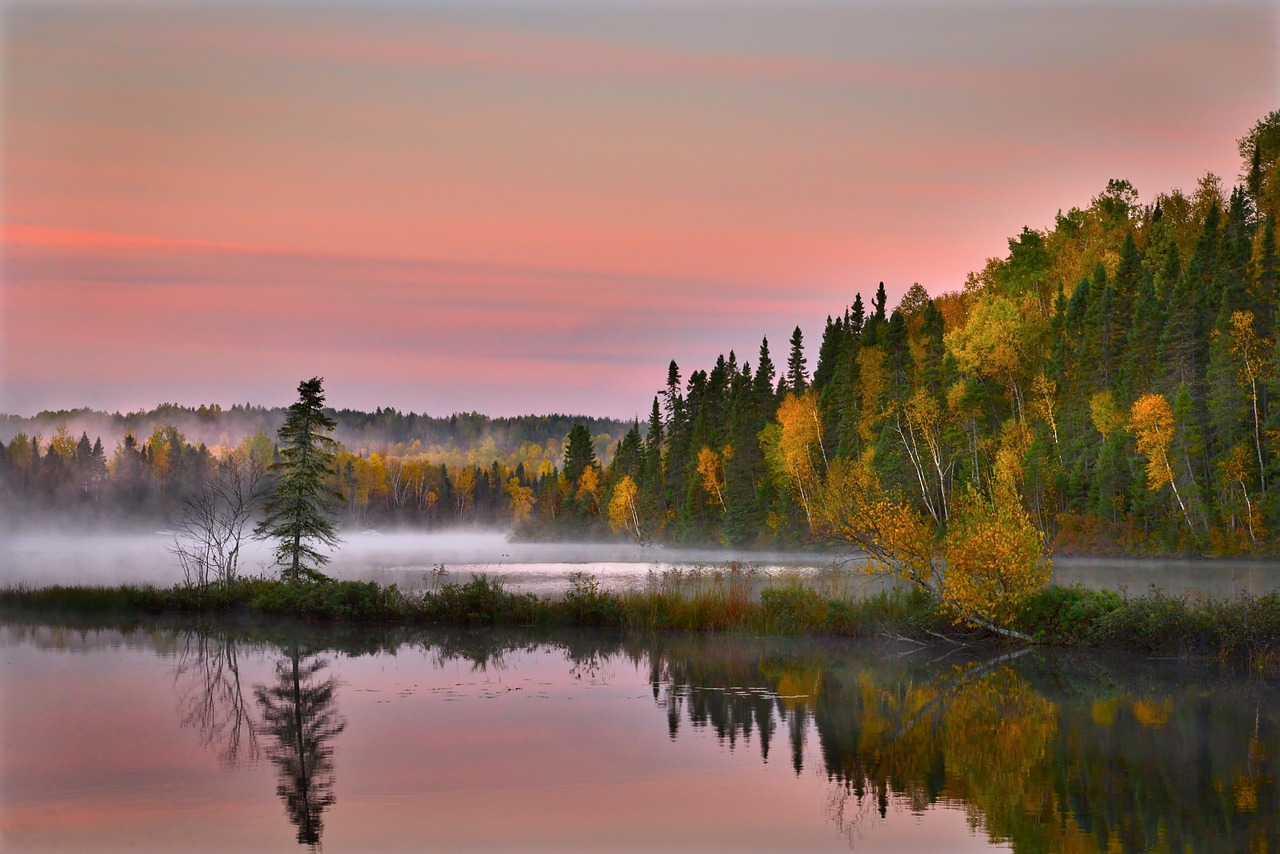 Suomi 2ALC-7220Mari Nikonen
4. tapaaminen 
keskiviikkona 30.10.2024
kello 16.30-18.30
Tänään
Miten menee? Millainen sää tänään on? 
Jumppaa, sanelu ja ääntämistä
Kuunteluharjoitus: Sää 

Noin kello 17.30 pieni tauko

Pienissä ryhmissä
Kielioppi: Missä ja mistä
Kotitehtävät
Tervetuloa tunnille!
= Welcome to class / welcome to the lesson 

tunti = hour/lesson
stem: tunni-
lle = to (allative) 
tunnille = to the lesson
Kirjoita chattiin
Miten menee tänään? 
Missä sä oot nyt? Millainen sää tänään on? 

Mulla menee tänään ihan hyvin, vähän väsyttää! Mä oon nyt Helsingissä. Helsingissä on tänään kaunis, aurinkoinen ja lämmin ilma. On 9 astetta lämmintä.
Mulla menee hyvin.
Mulle kuuluu hyvää.
Jumppaa, sanelu ja ääntämistä
3 + 1
Opettaja 3
Opiskelijat 1
Sanelu
Kirjoita, mitä kuulet!
= Write what you hear!
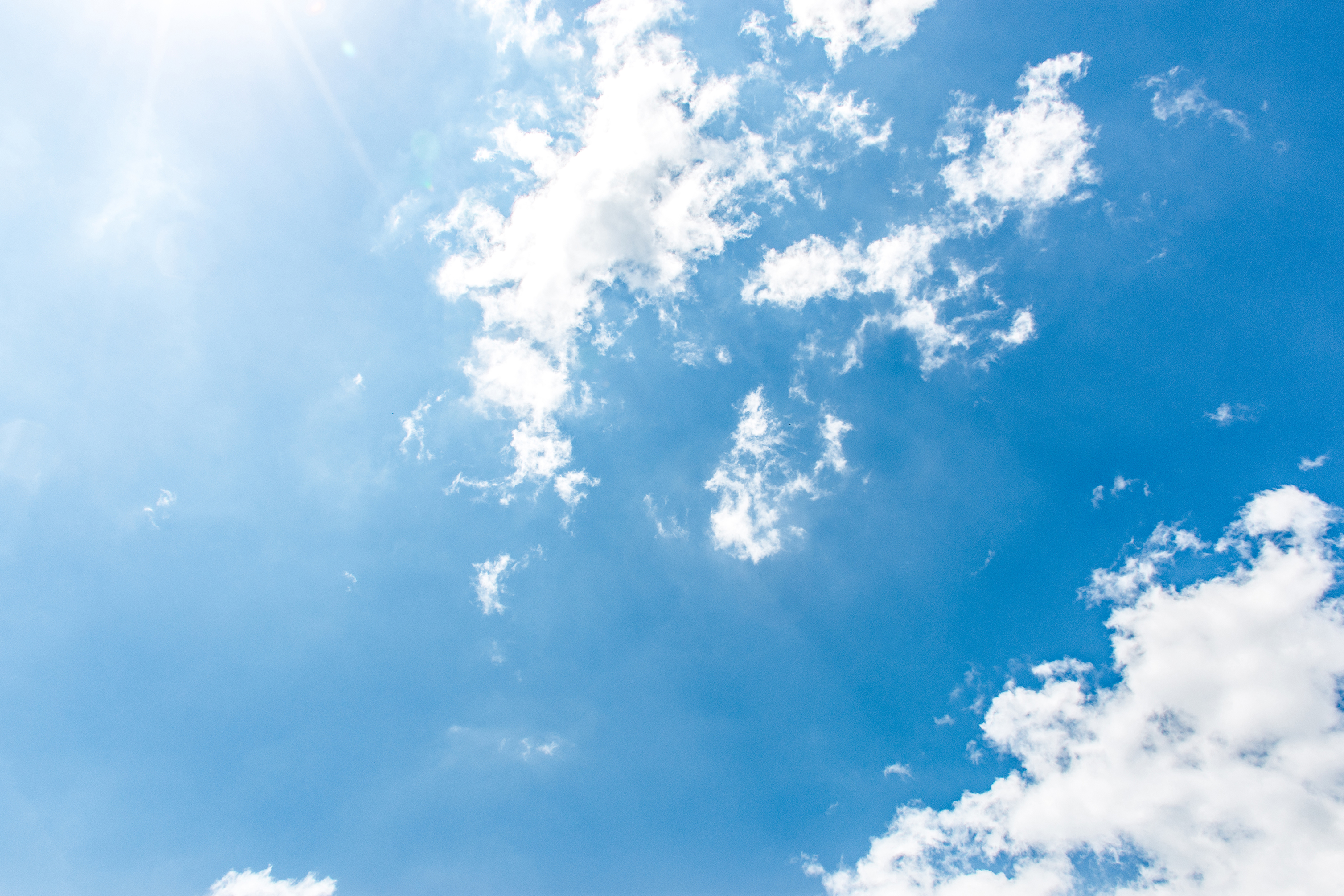 Sanelu
Tänään on tosi kiva ilma. 
Eilen oli aika kylmä.
Ääntämistä
3 + 1
Opettaja 3
Opiskelijat 1
Ääntämistä: Vokaalit i ja y
i: tosi kiva ilma
Tänään on tosi kiva ilma. 
y: kylmä
Eilen oli aika kylmä!
= It was quite cold yesterday. 

Aika
Time 
Quite
Kuunteluharjoitus: Viikon sääennuste
Harjoitus 14 s. 147 (11 s. 104) 
Katso tehtävää. Mitä sanoja odotat kuulevasi? 
= Look at the exercise. What words do you expect to hear? 
Kirjoita sanoja Flingaan: https://edu.flinga.fi/s/EVT295N
Viikonpäivät
Maanantai 	= Monday		ma
Tiistai 		= Tuesday		ti
Keskiviikko 	= Wednesday  	ke
Torstai 		= Thursday		to	
Perjantai 		= Friday		pe
Lauantai 		= Saturday		la
Sunnuntai 		= Sunday		su
1. Kerta: Vain kuuntele!
= Just listen!
2. kerta: Yritä tehdä tehtävä
3. kerta: Yritä tehdä tehtävä
Oikeat vastaukset
4. kerta: Kuuntele vielä
TAUKO = break
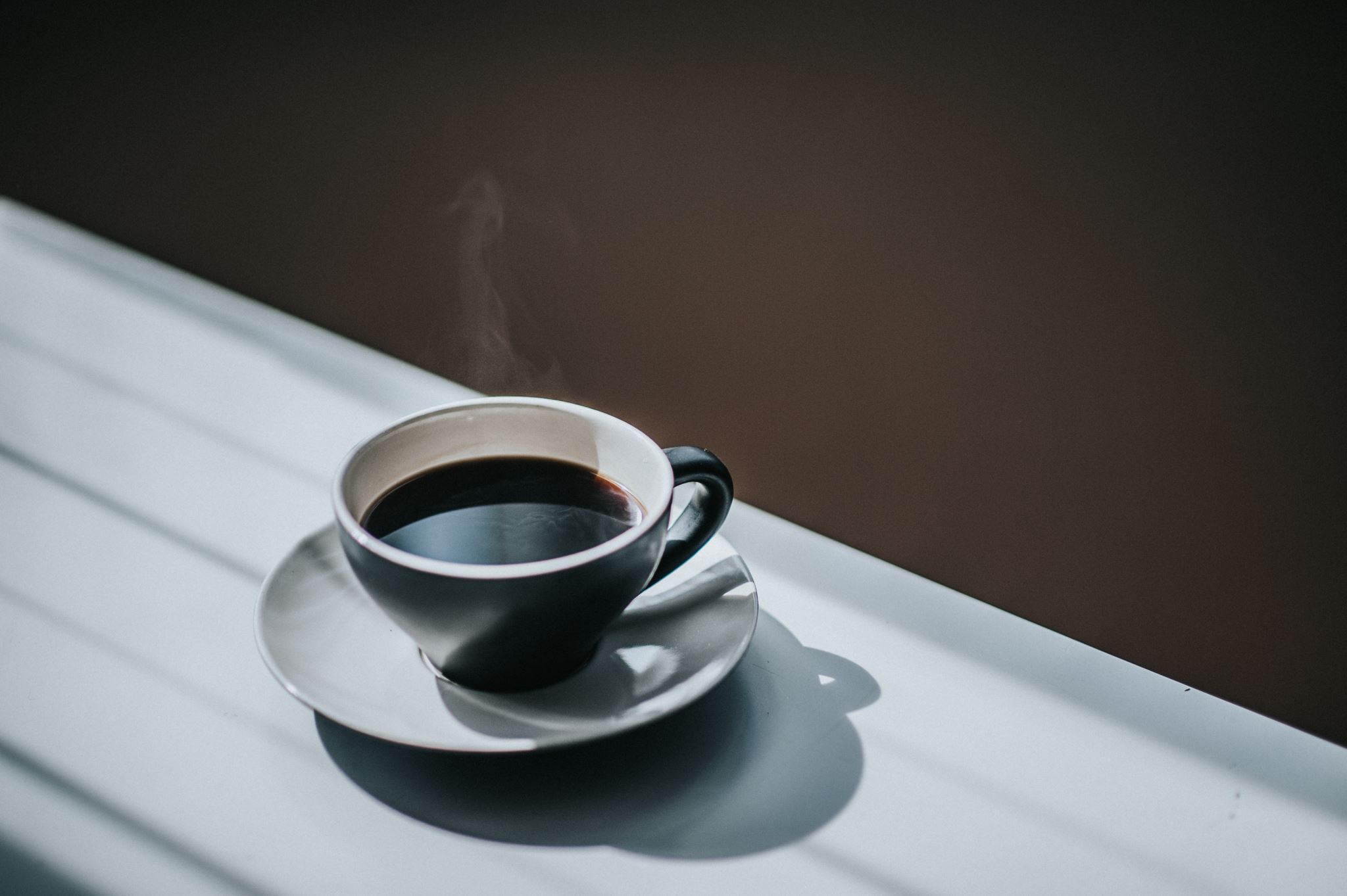 Pienissä ryhmissä
https://mycourses.aalto.fi/course/view.php?id=45363&section=5


Hiljainen huone, kiitos! = Silent room, please!
 
I always recommend practicing in the speaking rooms, but this is not always possible. 
If you choose the silent room, do the same tasks, only independently.
Kysymyksiä? Kommentteja?
= Questions? Comments?
Kielioppi: Missä ja Mistä
Missä? 				

Helsingissä			Helsinki -> Helsingi-	(kpt-change) 
töissä
keittiö -> keittiössä
Tampereella
pöydällä			pöytä -> pöydä-	(kpt-change) 

Postpositions: 
pöydän päällä
Missä ja mistä
Missä? = Where in/on			Mistä? = Where from  	
(Millä? = Where on?) 	

Helsingissä				Helsingistä
töissä					töistä
keittiössä				keittiöstä
Tampereella				Tampereelta
pöydällä				pöydältä

Postpositions: 
pöydän päällä				pöydän päältä
Examples
Matkustan Tampereelta Helsinkiin. 
Matkustan Helsingistä Tampereelle. 
Otan avaimet pöydältä. – I take the keys from on the table.
Otan astiat pöydältä ja tiskaan ne. – I take the dishes from the table and wash them. (tiskata = to do the dishes) 
Mun lapsi kiipesi pöydälle ja hyppäsi pöydältä, apua! – My child climbed onto the table and jumped off the table, help!
Kotitehtävät
Kysymyksiä? Kirjoita Flingaan: https://edu.flinga.fi/s/ENS2EGB
Kotitehtävä 1, määräaika keskiviikkona 6.11. kello 23.59
Lue Oma suomi 1 -kirjan sivu 149 (105)
Harjoitus 18 s. 150 (13 s. 106)
Kotitehtävät
Harjoitus 21 s. 151 (15 s. 107) 
Harjoitus 22 s. 152 (16 s. 108 ) 
Tarkista itse oikeat vastaukset MyCoursesista (Tehtävien ratkaisut) 
Kuuntele vielä kuunteluharjoitukset 14 ja 15 rauhassa kotona 
= Listen to the listening exercises we did in class today
Kotitehtävät
Kertaa kaikkea kappaleessa 6 = Revise everything in chapter 6 
Katso sääennuste suomeksi = Watch a weather forecast
Helpolla suomella = in Easy (easier) Finnish: Selkouutiset
https://yle.fi/uutiset/osasto/selkouutiset/
Sää on aina lopussa = You can find the weather forecast at the end
Yleiskielellä, in Standard Finnish: https://areena.yle.fi/1-1257538
Vain kuuntele, ei stressiä, jos et ymmärrä mitään! Jo pelkkä kuunteleminen on tosi hyödyllistä. = Just listen, don’t worry if you can’t understand much! The goal is to spend time listening to Finnish. 

Kielikoulu: Watch | Yle Uutiset selkosuomeksi | Yle Kielikoulu
Kotitehtävät
Puhu mahdollisimman paljon suomea!
= Speak as much Finnish as possible
Ideoita suomen kielen puhumisen harjoitteluun, ideas on how to practice speaking: https://www.askafinnishteacher.com/blog/how-to-practice-speaking-when-studying-on-your-own
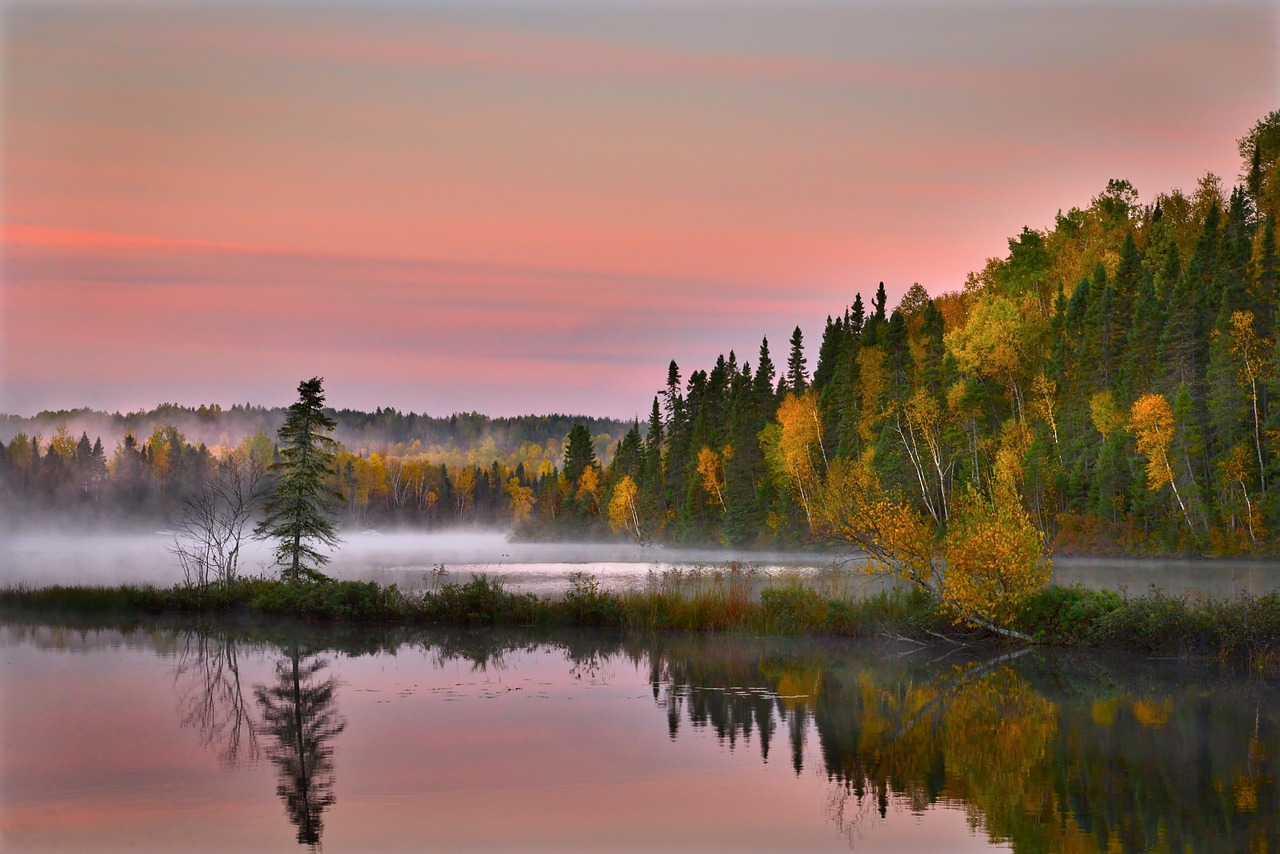 Kiitos!
Nähdään maanantaina!